Universal Design for Learning: Canadian Perspectives
Let’s stop talking and start doing:
Implementing UDL in the AccessAbility Centre      @ Dawson College
Montreal, QC
May 22, 2015
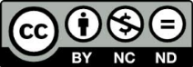 Presenters
Alice Havel
Susie Wileman
Courtney MacDonald
Agnes Zagury
Outline
Our Journey
UDL: Why now?
Implementing UDL: Facilitators
Implementing UDL: Barriers
Steps Taken 
Next Steps 
Feedback Mechanisms
Engaging in conversation
Please feel free to share your thoughts and experiences with UDL here:

http://udljourney.forums.com
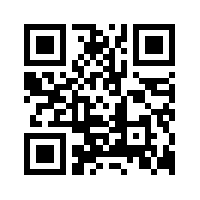 Let me tell you a story...
Start here...
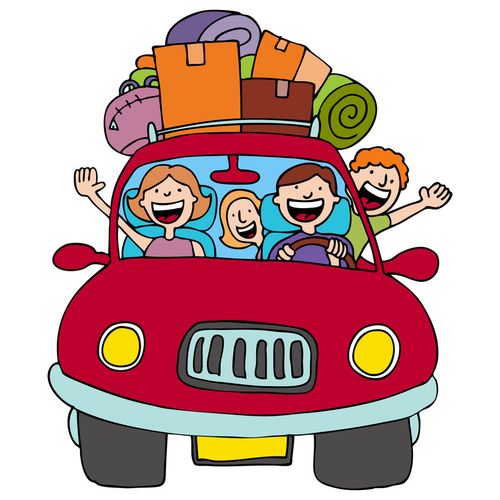 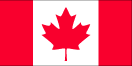 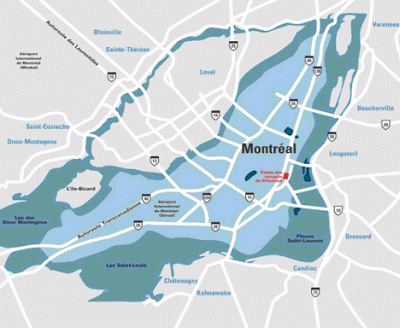 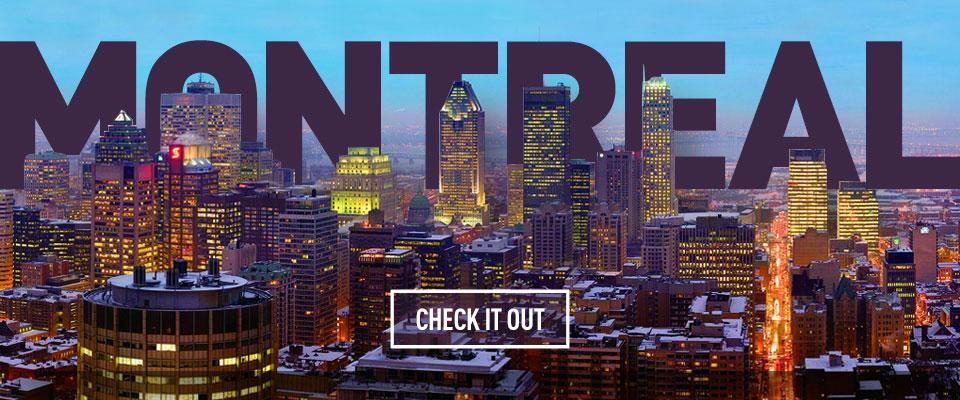 Where we are on this journey...
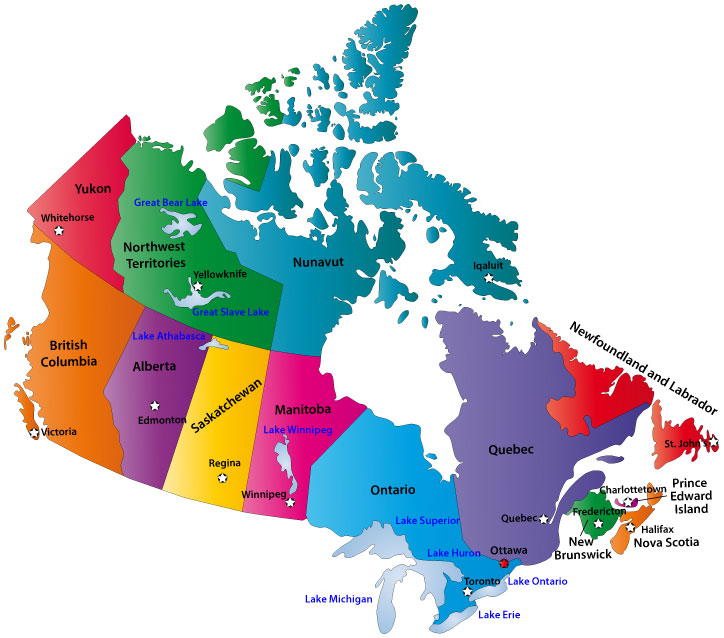 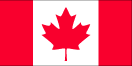 Where are you on this journey?
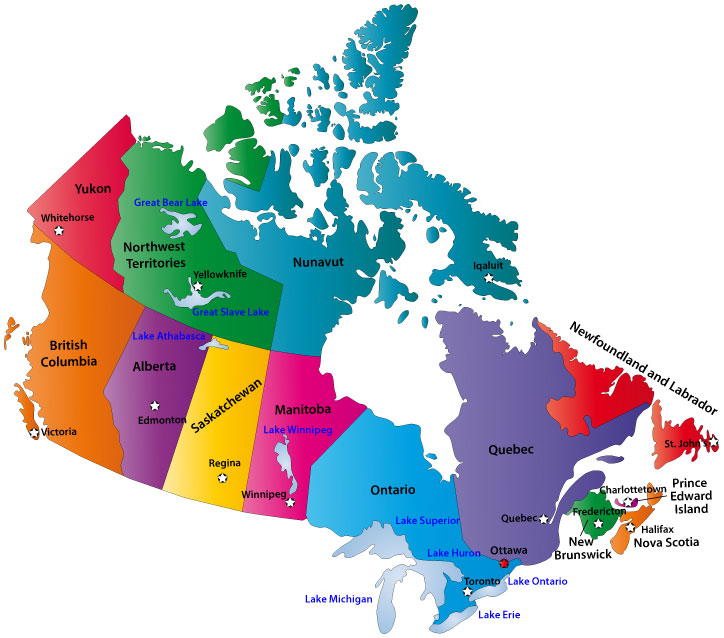 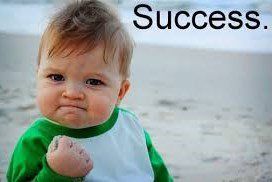 UDL: Why now?
Sustainability
Modeling our values
Faculty concerns
Moving away from the medical model
Policies & procedures
Socio-economic issues
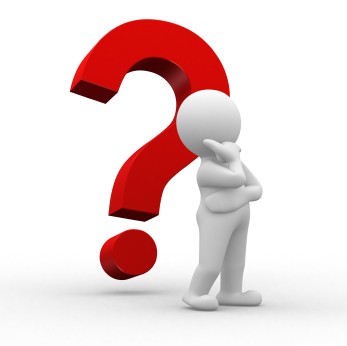 Reflection
What is motivating you to make changes?
Implementing UDL: Facilitators
Sustainability
Support from management
Faculty Learning Community
Consultant
Self-determination
Implementing UDL: Facilitators
Culture of research
Technology
New faculty (younger demographic)
New staff (younger demographic)
Resource to faculty
Implementing UDL: Barriers
Service model
Habits
Time
Funding
Space constraints
Expectations
Anxiety
How?
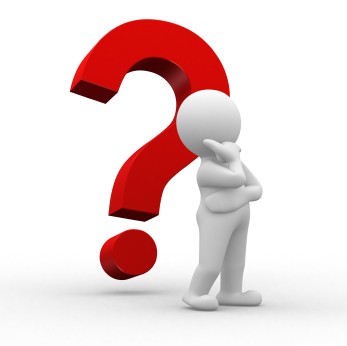 Reflection
In your institution, are the facilitators and barriers any different? 

How can you minimize the impact of these barriers?
Steps Taken
PD Opportunities

       Reflection

       Consultant
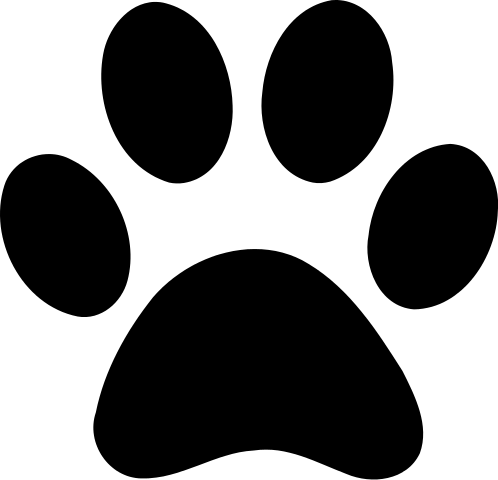 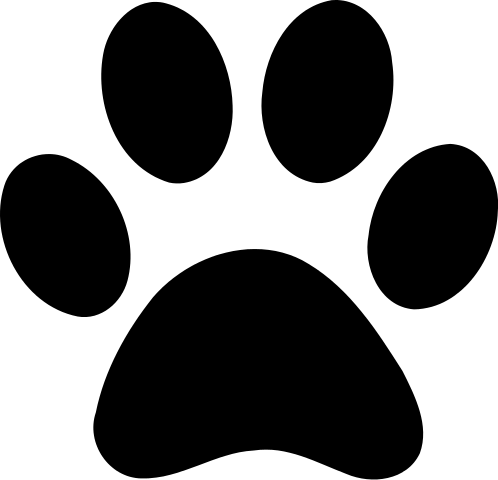 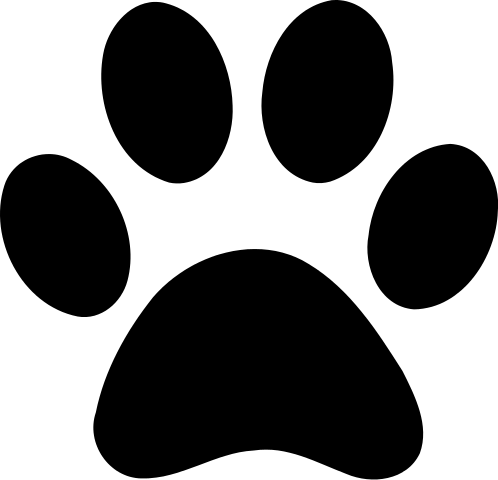 Steps Taken
Resources

       Mission statement and values

       Policies and procedures
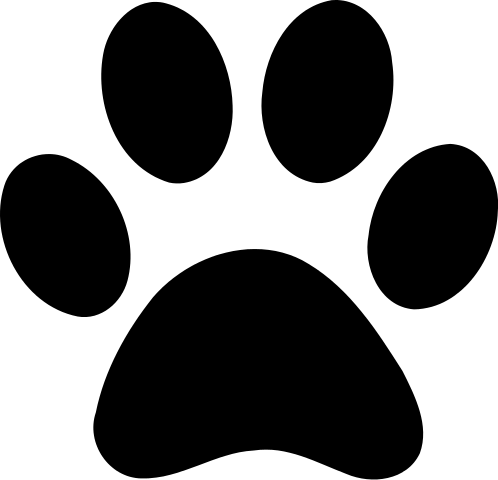 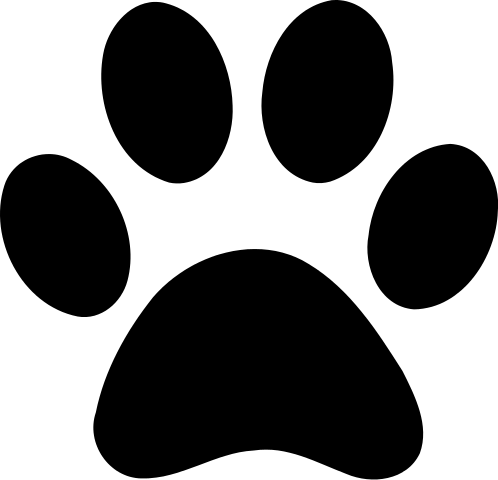 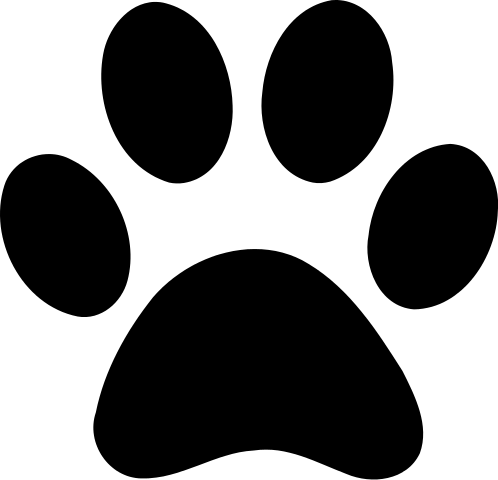 Next Steps
More policies and procedures

       Stakeholder feedback

        Community buy-in
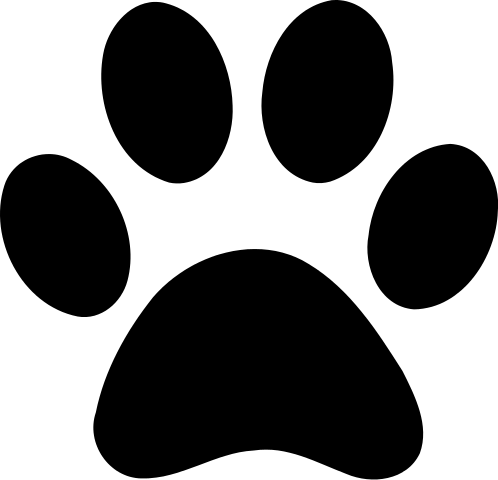 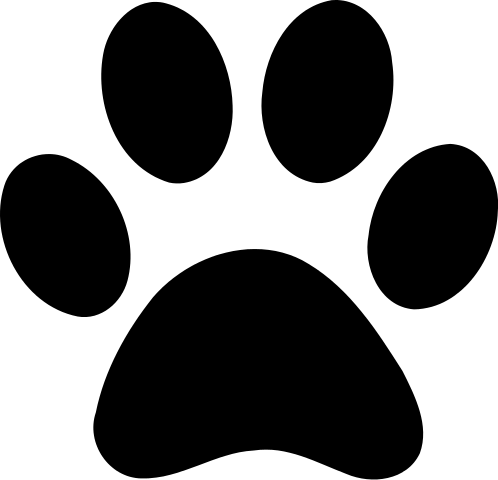 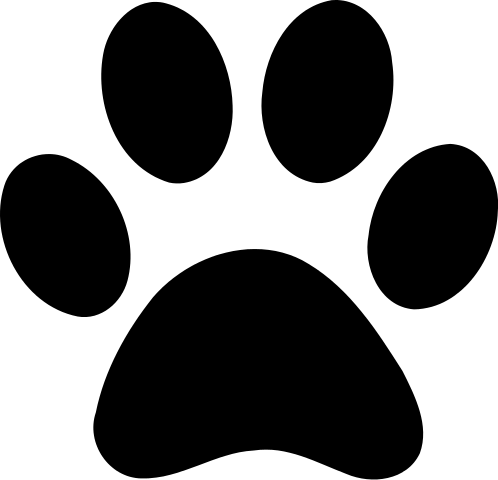 Next Steps
Practices

       Communication (Website, Handbook)

        IT support
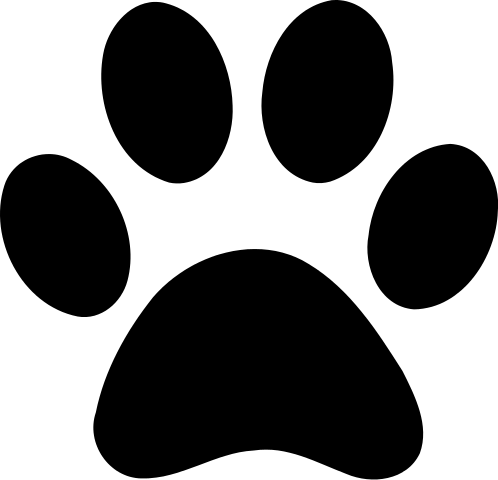 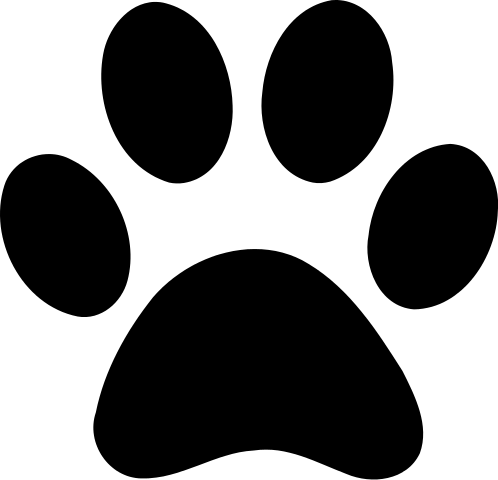 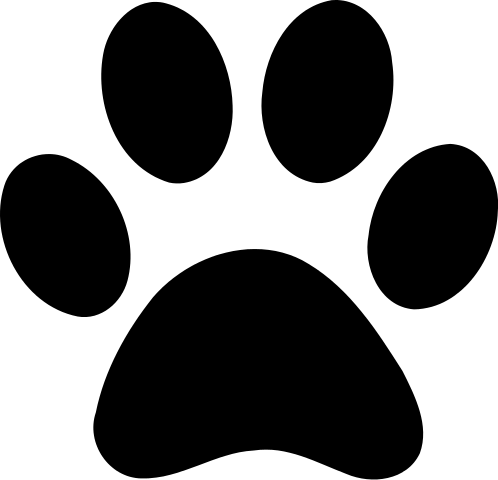 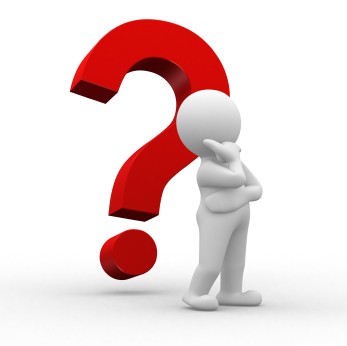 Reflection
Are there critical steps that are missing?
Feedback mechanisms
Within the Student AccessAbility Centre
Students
Faculty
Administration and College Bodies
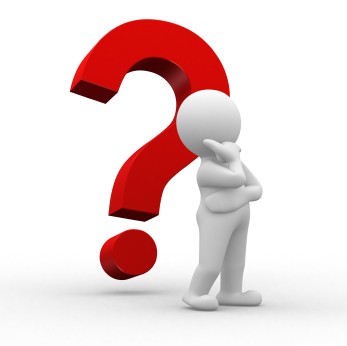 Reflection
When is the best time to get feedback? From whom and how?

How do your existing policies, procedures, and practices reflect the principles of UDL?
Continuing the journey...
Let’s stay in touch...
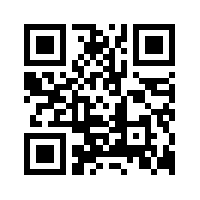 http://udljourney.forums.com
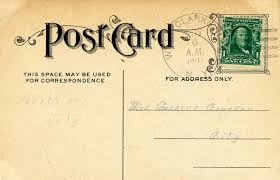 [Speaker Notes: Here we will provide info for the virtual space to add comments]
Where we want to go...
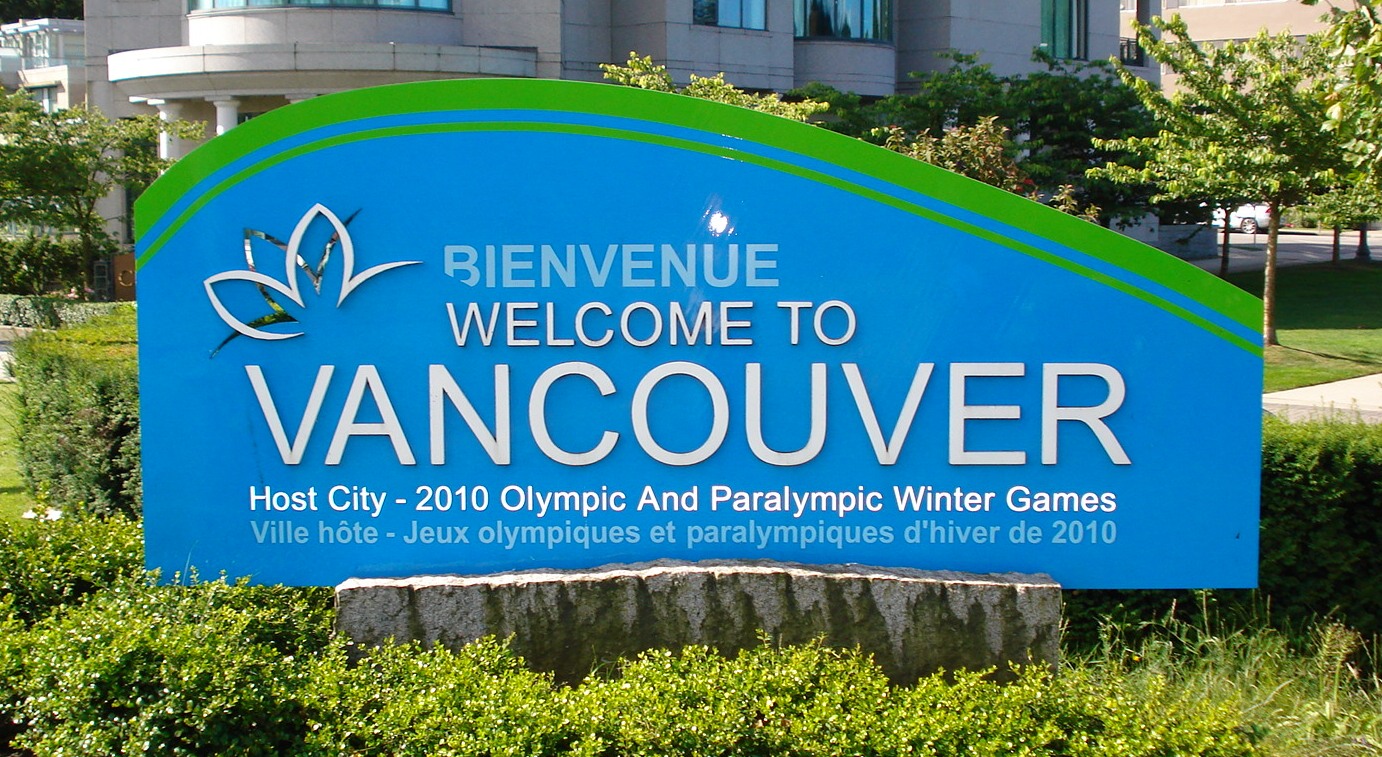 Finish here...
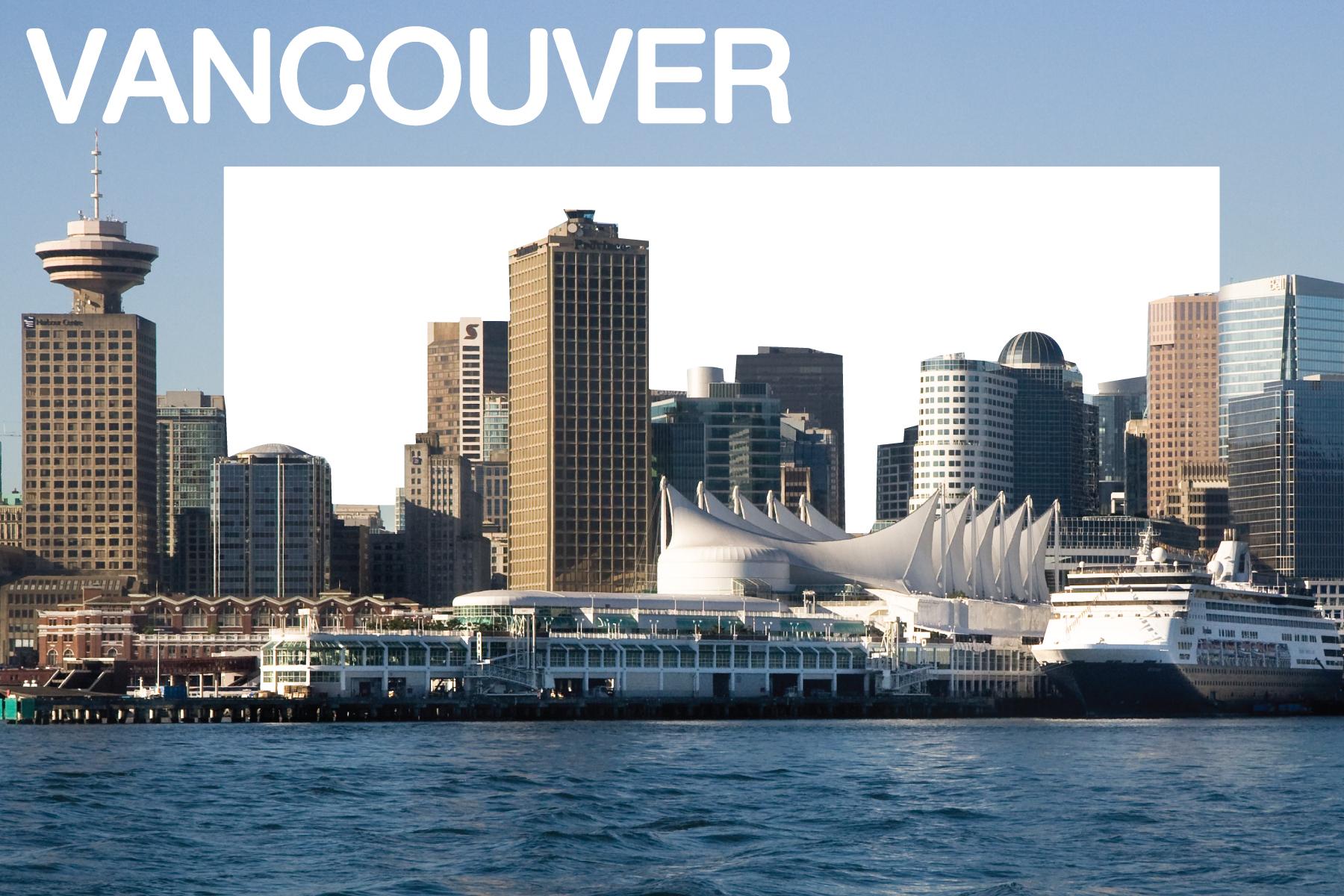 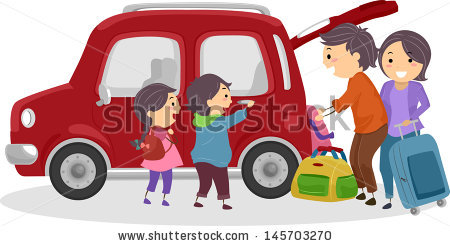 Contact information
Alice Havel ahavel@dawsoncollege.qc.ca
Susie Wileman swileman@dawsoncollege.qc.ca
Agnes Zagury azagury@dawsoncollege.qc.ca
Courtney MacDonald cmacdonald@dawsoncollege.qc.ca
Resources
Refocus: http://projectshift-refocus.org/

Reframing Disability, reshaping the provision of services.
Meghan Houghton, Durham College and Frederic Fovet, McGill University.  Article published in the Fall 2012 CACUSS Communique magazine
https://meghoughton.wordpress.com/2012/11/29/reframing-disability-reshaping-the-provision-of-services/
 
Thornton, M and Downs, S. (2010). “Walking the Walk: Social Model and Universal design in the Disabilities Office. Journal of Postsecondary Education and Disability. Association on Higher Education and Disability: 23 (1), 74-80.
Resources
Disability service office websites to explore:

University of Arizona  http://drc.arizona.edu/

University of Arkansas at Little Rock  http://ualr.edu/disability/

Missouri State University  http://www.missouristate.edu/disability/